Описание педагогического опыта
Кондратьевой Натальи Васильевны, учителя русского языка и литературы МБОУ СОШ №3 р.п.Сосновоборск
Кондратьева Наталья Васильевна
Должность: учитель русского языка и литературы  МБОУ СОШ №3 р.п. Сосновоборск 
Образование: высшее, Саранский государственный  университет имени 
Н.П. Огарева филологический факультет
Специальность: филология.
 Год окончания: 1999 год. 
Стаж: Общий - 19 лет. 
       Педагогический – 9 лет . 
       В данном учреждении - 9  лет.
Курсовая переподготовка:    
     « Методика преподавания учебных дисциплин. Актуальные проблемы преподавания русского языка и литературы в условиях перехода на ФГОС ООО» 108 часов с 12.10.2015г. – 31.10.2015г. ГАОУ ДПО «Институт регионального развития Пензенской области». «Русский язык и литература от первого урока и до выпускного экзамена» 108 часов с 13.10 2018-13.01.2019г. «Центр онлайн-обучения Нетология-груп»
Квалификационная категория: первая.
Тема педагогического опыта:
«Современные образовательные технологии на уроках русского языка и литературы как средство повышения эффективности обучения»
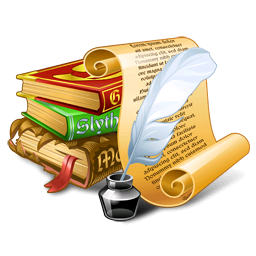 Особенность федеральных государственных образовательных стандартов общего образования
Деятельностный характер, который ставит главной задачей развитие личности ученика. 
 Формулировки ФГОС указывают на реальные виды деятельности
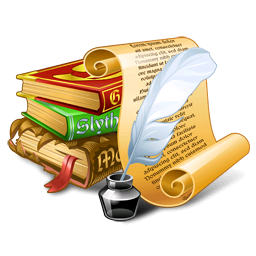 Стандарты второго поколения
Русский язык является не только предметом обучения, но и средством обучения другим предметам, определяющим успешность в овладении всеми школьными предметами и качество образования в целом (метапредметная функция).
Русский язык – государственный язык РФ, основа формирования гражданской идентичности и толерантности в поликультурном обществе (личностная функция).
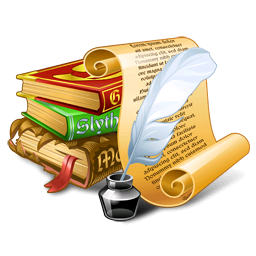 Актуальность и перспективность опыта
В концепции модернизации образования отмечается, что
 главной задачей российской образовательной политики 
является «обеспечение современного качества образования
 на основе сохранения его фундаментальности и соответствия
 актуальным и перспективным потребностям личности и общества»

 Модернизацию образования невозможно представить
 без применения инновационных технологий на уроках, 
 в том числе и на уроках русского языка и литературы
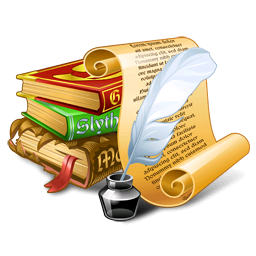 Концептуальность опыта
Применение современных образовательных технологий 
позволяет повысить интерес учащихся к учебной деятельности,
предусматривает разные формы подачи и усвоения 
программного материала.

Практическая значимость данной проблемы заключается в том, 
что использование инновационных технологий отвечает
современным требованиям, стоящим перед школой при
подготовке конкурентоспособных граждан.
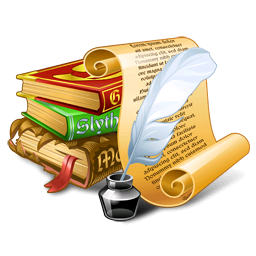 Наличие теоретической базы опыта
С 2013 года я работаю над методической проблемой:
«Современные образовательные технологии на уроках русского языка и литературы как средство повышения эффективности обучения»
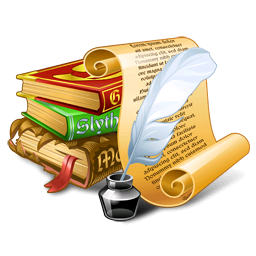 Педагогическая технология- «это продуманная во всех деталях МОДЕЛЬ совместной педагогической деятельности по проектированию, организации и проведению учебного процесса с безусловным обеспечением комфортных условий для учащихся и учителя» (проф.В.М.Монахов)
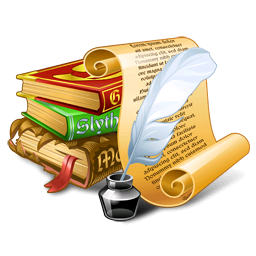 Инновационные  технологии:
Информационно-коммуникационные технологии
Технология проблемно-поискового обучения
Тестовые технологии
Проектная технология
Технология интеграции в образовании
Технология дифференцированного обучения
Технология использования игровых методов
Здоровьесберегающие технологии
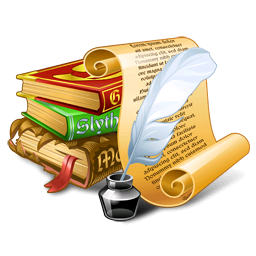 ИКТ на уроках русского языка и литературы
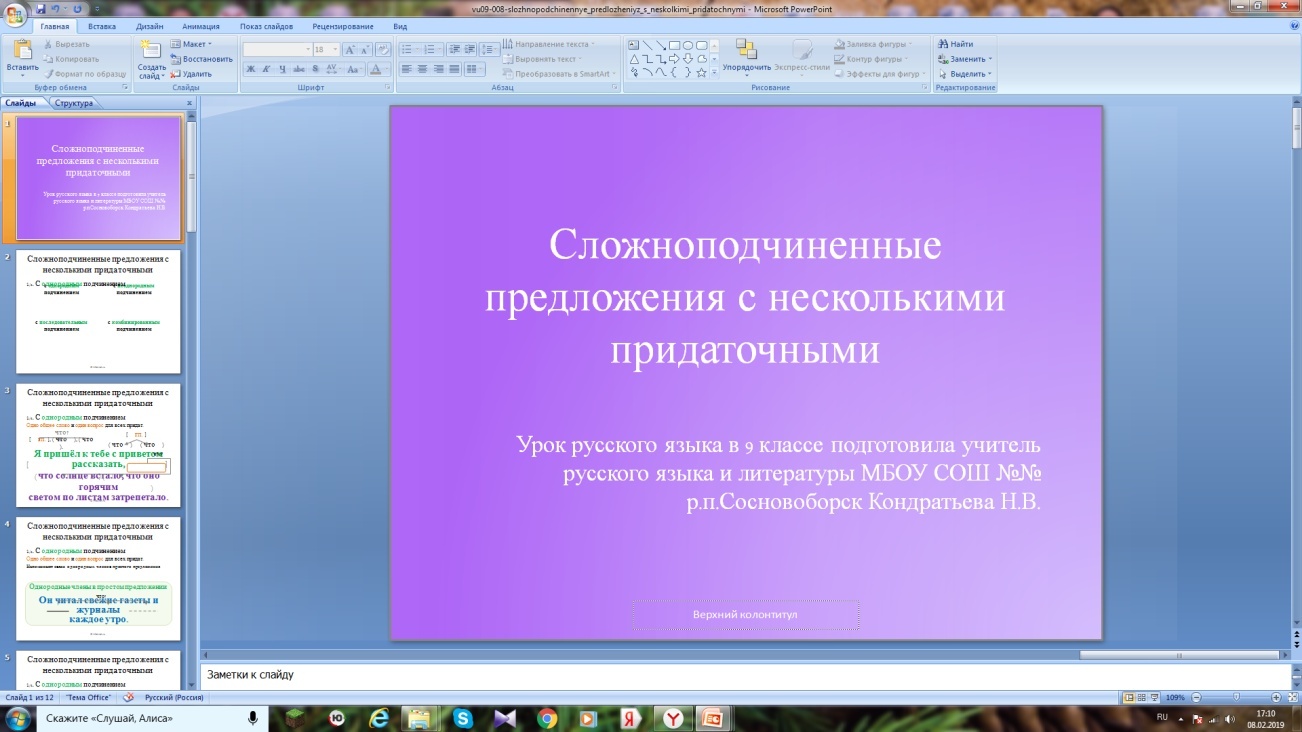 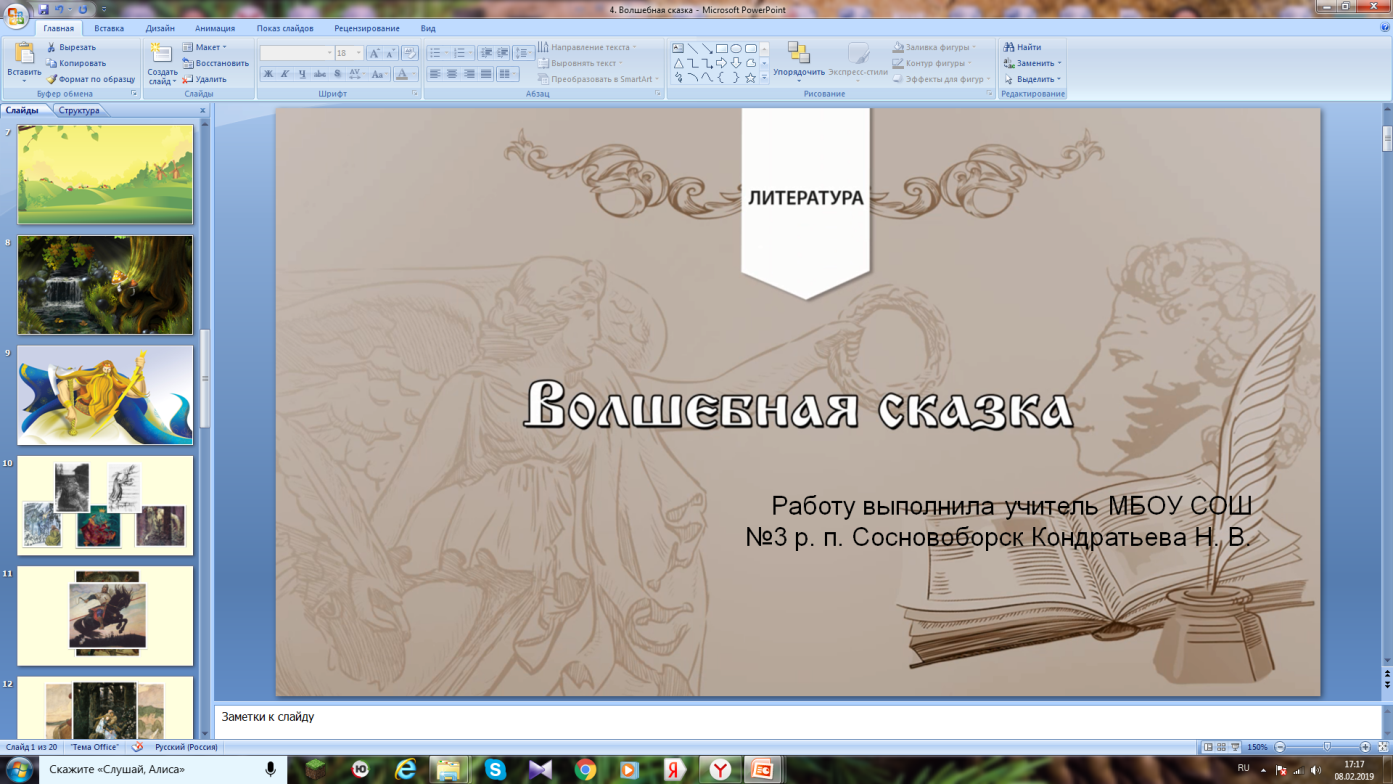 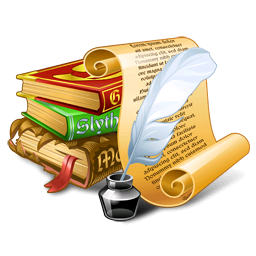 «Урок – это зеркало общей и педагогической культуры учителя, мерило его интеллектуального богатства, показатель его кругозора, эрудиции», – писал известный педагог В.А.Сухомлинский
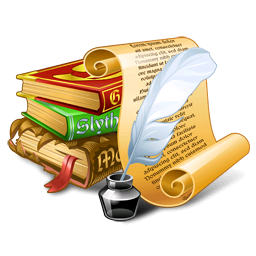 Проблемно-поисковое обучение
Построение урока русского языка по технологии проблемного обучения
Урок русского языка по теме  «Формы слова»
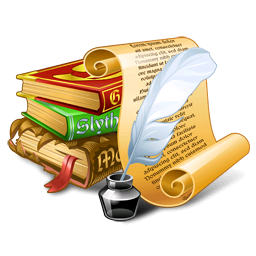 Урок русского языка по теме «Правописание корней  -лаг/ лож-»
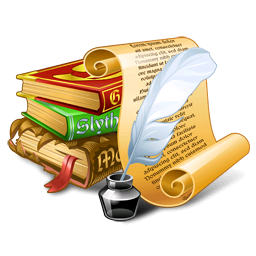 Проектная деятельность
Метод проектов позволяет формировать такие качества личности, как коммуникабельность, ответственность, дисциплинированность,
 умение поддерживать нормальный психологический климат в
 коллективе и формировать лидерские качества.
Проекты очень разнообразны по форме, содержанию, по 
количеству участников, по продолжительности исполнения. Формы
 реализации проекта также различны: это может быть статья, доклад на конференцию, стенгазета, мультимедийная презентация, 
творческий отчет, инсценирование и т.д.
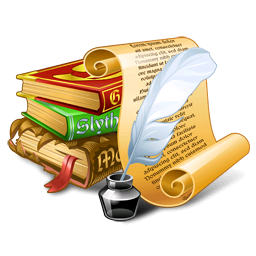 Инсценирование сказки, басни
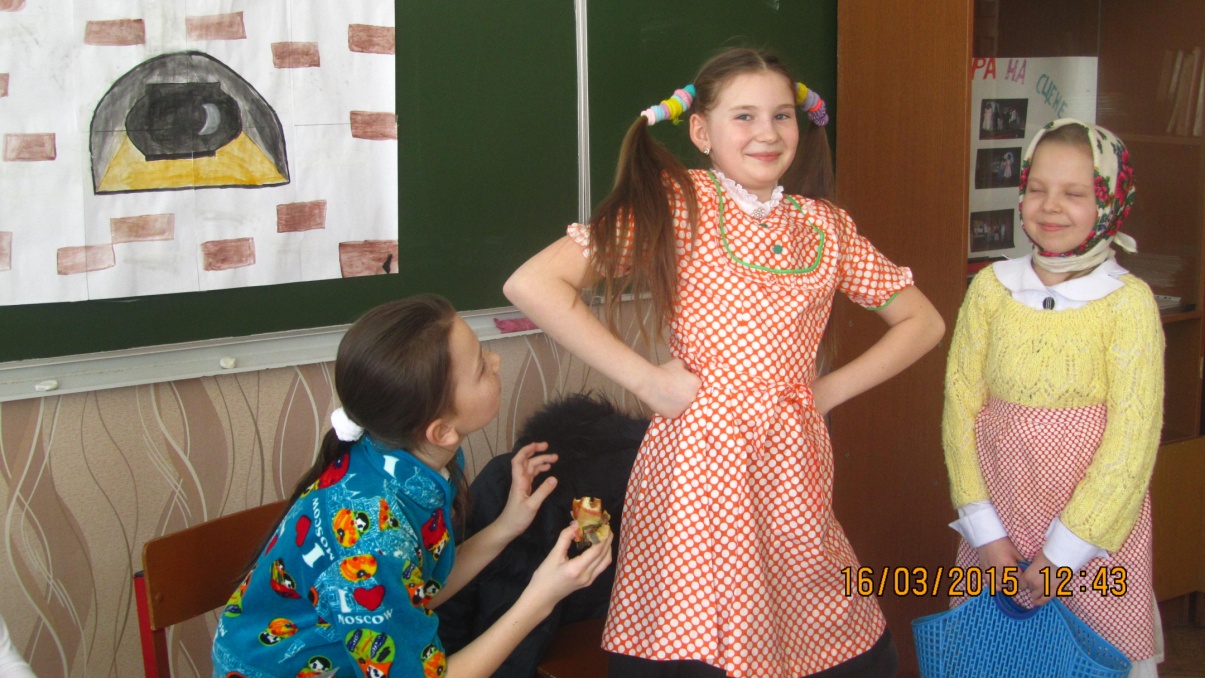 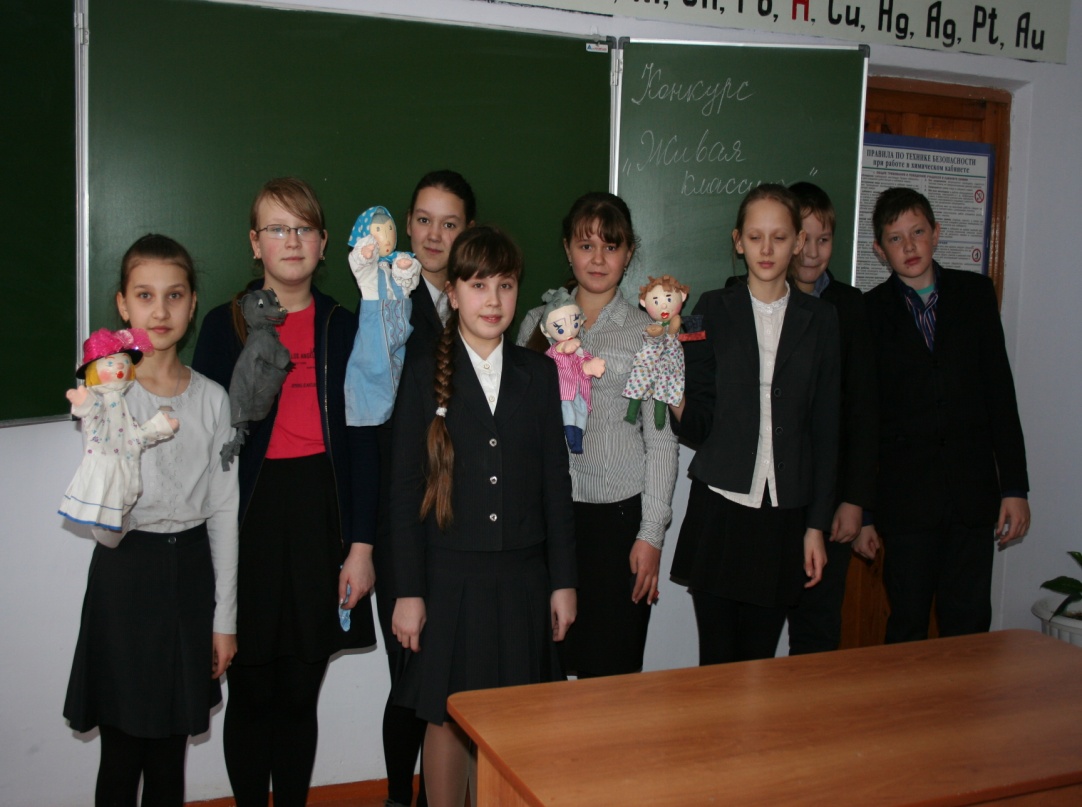 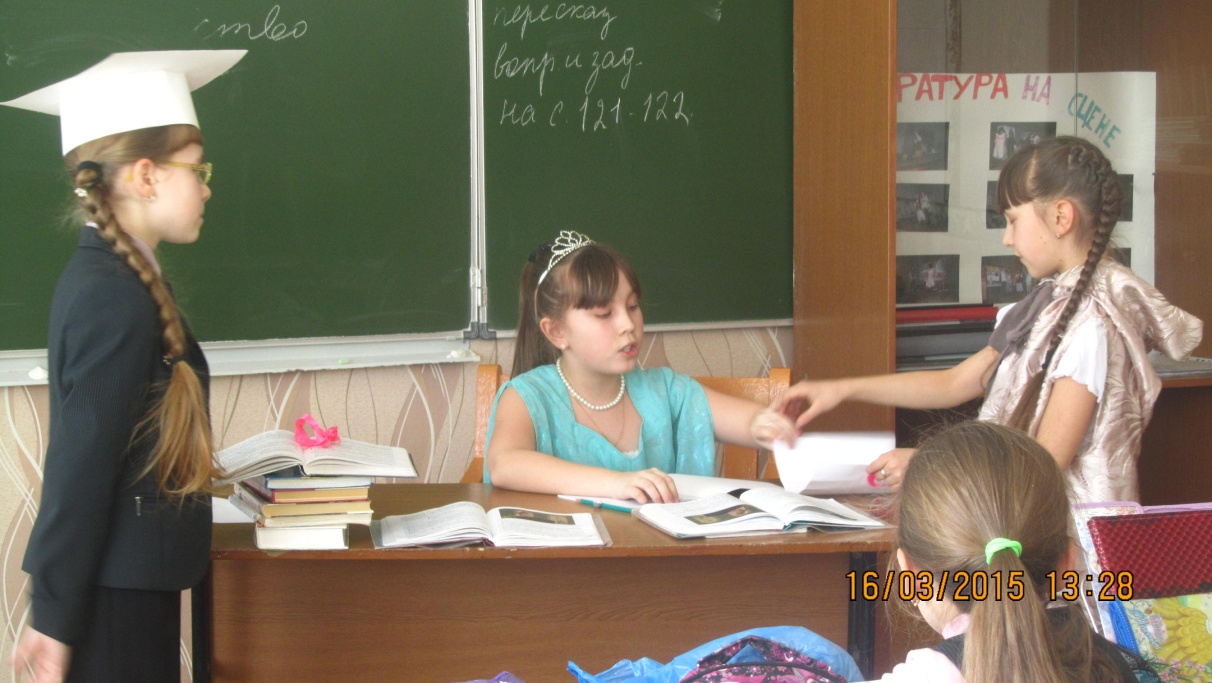 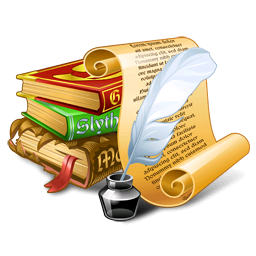 Технология   интеграции
«Все, что находится во взаимной связи, должно преподаваться в такой же связи».
                    Ян Амос Коменский «Великая дидактика»
Использование межпредметных связей в системе дифференцированного, попредметного обучения способствует активизации познавательной деятельности школьников.
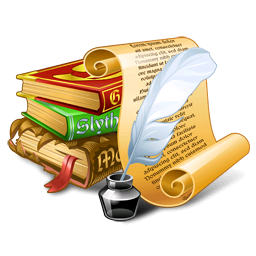 Преимущество интегрированных уроков
Интегрированный урок имеет психологическое преимущество: пробуждает интерес к предмету, снимает напряженность, неуверенность, помогает сознательному усвоению подробностей, фактов, деталей -  тем самым обеспечивает формирование творческих способностей учащихся, так как позволяет внести не только учебную, но и исследовательскую деятельность
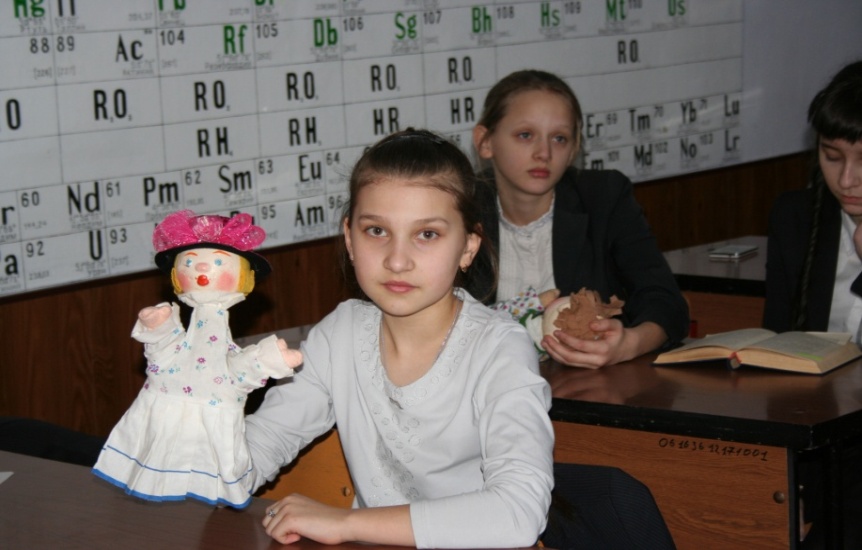 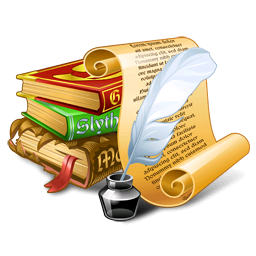 Игровая   технология
«Третий лишний»:найти слово, не соответствующее определённому 
правилу, части, речи, смыслу и т.д.
Например:
Лимонный, карманный, соломенный
Горяч, могуч, плач
Революция, циркуль, нация
Игра «Помоги Пете Ошибкину»
В слове вьюга Петя Ошибкин написал Ъ, так объяснив выбор орфограммы:после приставки в- перед гласной ю, с которой начинается корень юг, пишется Ъ.Согласны ли вы с Петей?
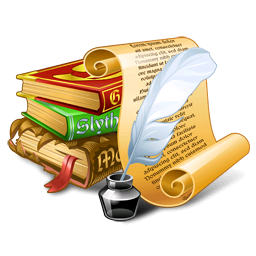 1.
?
Может ли троечник быть лучшим
2.
Продолжите ряд еще четырьмя словами:
 доверять, решать, мирить…
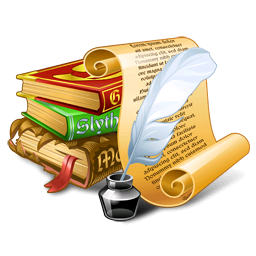 Вот как на первый вопрос отвечает 
А. П. Чехов: 
«Кирюха жил в кучерах у хороших людей и на весь округ считался лучшим троечником».
ТРО'ЕЧНИК1 [шн], а, м. Извозчик, ямщик на тройке (см. тройка в 5 знач.).
ТРО'ЕЧНИК2 [шн], а, м. (школьное арго устар.). Посредственный ученик, получающий постоянно тройки (см. тройка в 3 знач.).
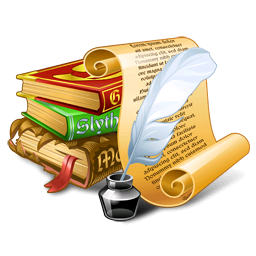 «Абракадабра»

«Расшифруйте» запись (кто быстрее?) 

гобытьра, ациквасра, олябок, ленлафь
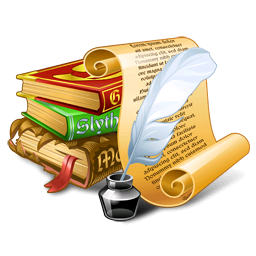 Раздел «Повторение»; тема урока – «Имя существительное»
Ответ: богатырь, красавица, яблоко, фланель.
Вопросы и задания: 
- Что объединяет все записанные слова?
- Какие признаки помогли вам сделать такой вывод?
 На какие группы мы можете разделить эти слова? (Групповое задание.)
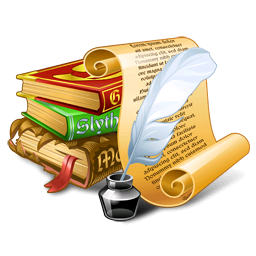 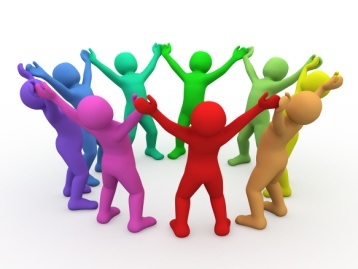 Побеждает группа, которая сможет найти большее число вариантов группировки слов.
Орфоэпические разминки:
 подбор рифм;
 сочинение мини-стихотворений;
 завершение данных стихов и др.
Кондитерская фабрика «Просторы»       
Активно заключает __________ .          
И будет отправлять на все курорты 
Конфеты, шоколад и даже ________ . 
А мы привыкли отдыхать с комфортом
И кофе любим пить с клубничным _______.
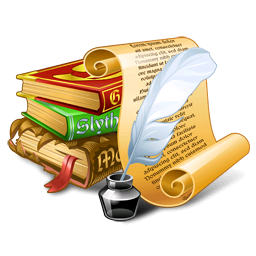 Как слово творóг объединяет слова

козерог, урок, берлога, сорока, мочь, поволочь?
С каким окончанием это способны сделать слова берлога и сорока, а также глаголы? 
 Какие позиционные чередования происходят на конце этой группы слов? 

Групповая работа: 

«Кто больше?» 
Соревнование: класс делится на группы и подбирает рифмы к слову творог (в соответствии с представленными моделями).
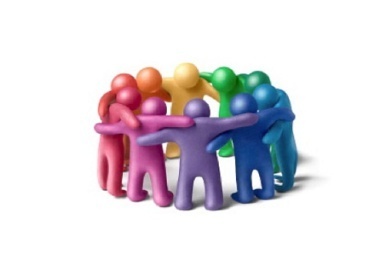 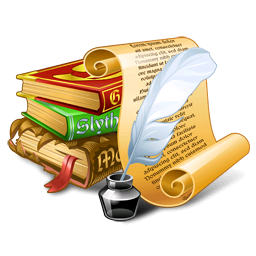 Групповая  работа
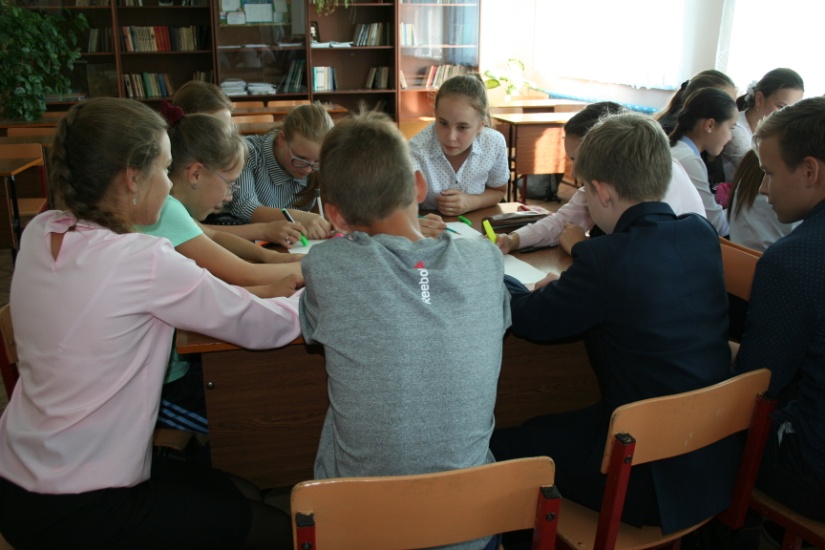 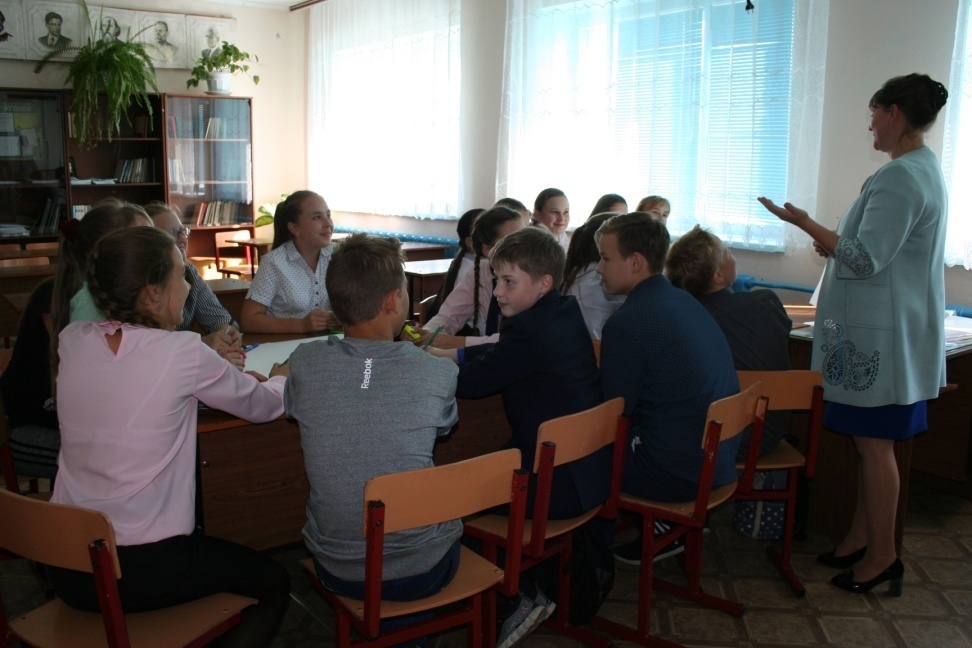 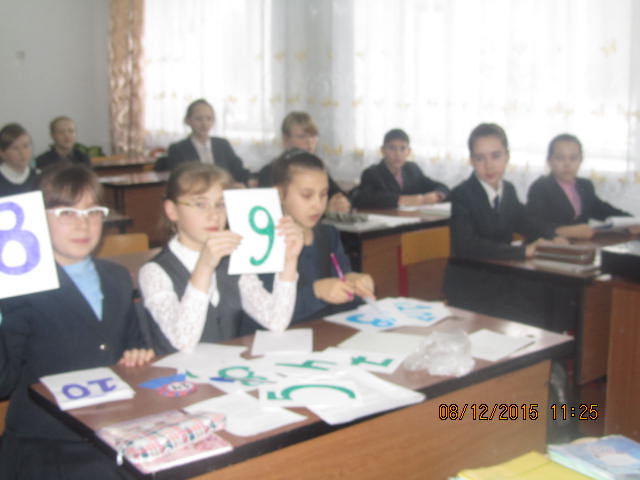 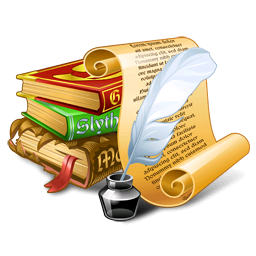 Дифференцированный  подход
Сильных учащихся (упражнения повышенной трудности)
Работу учеников в паре  (взаимопроверка)
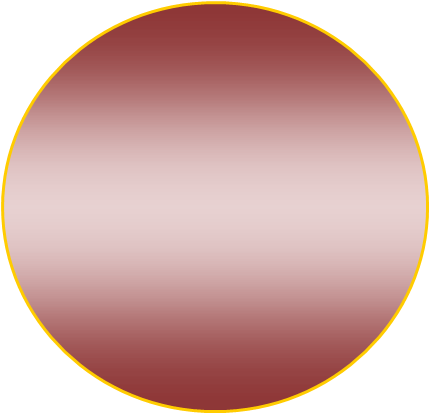 Упражнения, 
ориентированные 
на:
Индивидуальную работу ученика
Групповую деятельность школьников
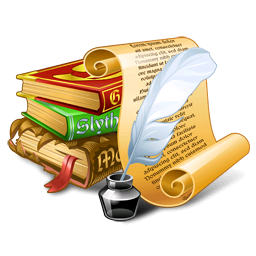 Задания на применение знаний в новой ситуации
Вспомните все корни с чередованием гласных е – и  и решите такую лингвистическую задачу. 

 Дано: óбж_г  (кирпича), рóзж_г  (доменных печей). 

Требуется: вставить пропущенные буквы и объяснить выбор гласной. Выявить, какую роль в принятии решения играет умение правильно определить способ образования данных слов.
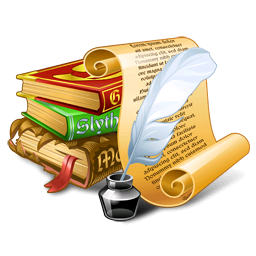 Ответ: среди корней с чередованием гласных е – и есть корень -жиг- /-жег-. 
Перед суффиксом -а- в этом корне пишется и: зажигать, обжигать, выжигать. А буква е всегда стоит под ударением: обжечь, зажечь, сжечь, жечь. 
В данных словах мы не видим суффикса -а-, но оба слова образованы бессуффиксным способом от глаголов обжигать и разжигать, в которых этот суффикс есть. Суффикс усекается, а гласная и в корне остаётся.
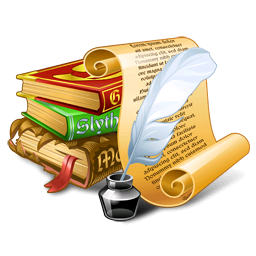 Тема урока: Гласные в суффиксах существительных -ек  и –ик.

Задание на закрепление: 
- Запишите слова, распределив их по столбикам (в зависимости от морфемного состава):

кузнеч_к, хлопч_к, горшоч_к, баллонч_к, лесоч_к, бугороч_к, куб_к, лют_к, комар_к, ботиноч_к, граф_к, корт_к, кусоч_к, одуванч_к, понч_ик, клубоч_к, платоч_к и др.
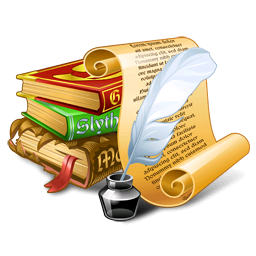 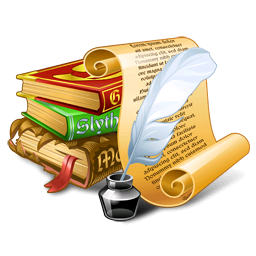 Разноуровневые задания
Запиши ответы на вопросы. Укажи падеж и склонение имен существительных. Где появились гусеницы? (Яблоня, слива.) Чем засадили огород? (Капуста.)
1 уровень
Запиши ответы на вопросы. Укажи падеж и склонение имен существительных. Где появились гусеницы? (Яблоня, слива.) Чем засадили огород? (Капуста.)
2 уровень
Спиши предложения, дописывая падежные окончания. Укажи  склонение и падеж имен существительных.Стадо подошло к речк... . Мы шли по узкой тропинк... к опушк... леса. Отец вернулся из поездк... по Волг... . Машина ехала по дорог... к деревн... . Дорожка привела нас к озер... .
Спиши. Обозначь цифрой склонение.                                3 уровеньпол, рожь, сев, осинка, железо, площадь, улица, поле, сеялка, тетрадь, яблоня, дорога, капуста, огурец, тополь, береза, тетрадка
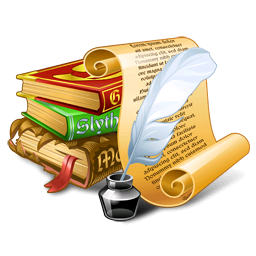 Учебник - главное средство обучения
Проектируя любой урок, необходимо максимально использовать возможности главного средства обучения – учебника. Учебник в школе был и пока остаётся основным источником знаний. Если учебник прошел экспертизу на соответствие требованиям ФГОС ООО. 
 А это значит, что и в содержании, и в структуре, и в системе заданий заложены идеи, которые позволяют достичь требуемых стандартом результатов. Поэтому на этапе планирования урока необходимо внимательно изучить, какие виды и типы заданий предлагают авторы учебника, разобраться, на формирование каких УУД  они направлены
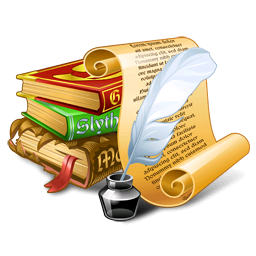 Текст как основной способ получения информации по всем предметам
Умение воспринимать и понимать содержание текста во многом определяет  успешность обучения в школе
В процессе обучения русскому языку объектом постоянного внимания становятся тексты, причём не только в разделе «Текстоведение», но и при изучении других разделов
УМК Разумовской включает богатейший материал для различных видов анализа текстов разных стилей и жанров: смыслового(содержательного), композиционного, типологического, стилистического, орфографического, языкового
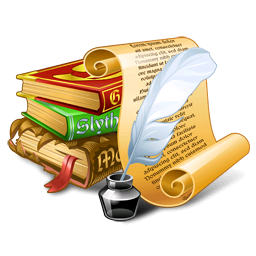 Работа с текстом
«Чтение с остановками» открывает возможности целостного видения произведения.
 Примерные вопросы:
 Какие ассоциации вызывают у вас имена, фамилии героев?
 Что вы почувствовали, прочитав эту часть. Какие ощущения у вас возникли?
 Какие ваши ожидания подтвердились? Что было неожиданным?
 Как вы думаете, чем закончится рассказ? Как вы бы его закончили?
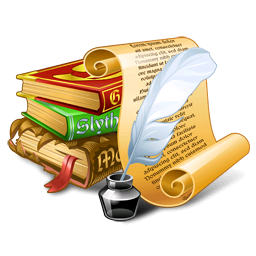 Инсерт (чтение пометами)
Инсерт – это приём такой маркировки текста, когда учащиеся значками отмечают на полях то, что известно, что противоречит их представлениям, что является интересным и неожиданным, а также то, о чём хочется узнать более подробно. Маркировка производится с помощью специальных значков:
«!» – Я это знал.«+» – Новое для меня«-» – Вызывает сомнение.
«?» – Вопрос.
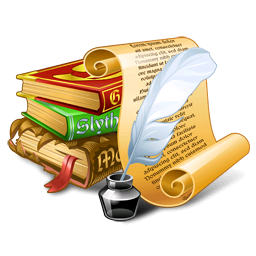 Составление кластера
На уроке литературы в 5 классе во время изучения
 рассказа И.С. Тургенева «Муму» создается такой кластер
Отношение к Татьяне
Портрет
Отношение с дворовыми
Описание каморки
Герасим
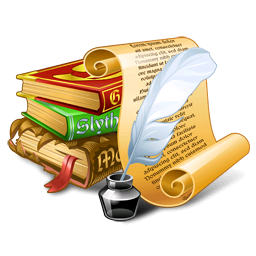 Отношение к Муму
Отношение к барыне
Синквейн
Один из приемов активизации познавательной активности учащихся на уроке. 
Синквейн - это не обычное стихотворение, а стихотворение, написанное в соответствии с определенными правилами. 
В каждой строке задается набор слов, который необходимо отразить в стихотворении.
1 строка – заголовок, в который выносится ключевое слово, понятие, тема синквейна, выраженное в форме существительного.
2 строка – два прилагательных.
3 строка – три глагола.
4 строка – фраза, несущая определенный смысл.
5 строка – резюме, вывод, одно слово, существительное.
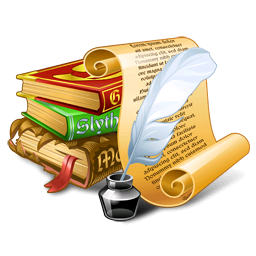 Синквейн (пять строк)
Проанализировав образ Герасима, пятиклассники могут составить такой синквейн: 
Герасим
добрый, трудолюбивый
заботится, любит, работает
не должен страдать из-за жестокости людей
человек
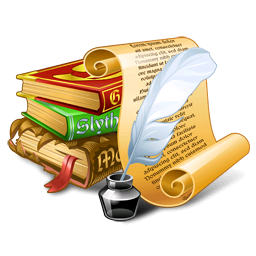 Здоровьесберегающие технологии
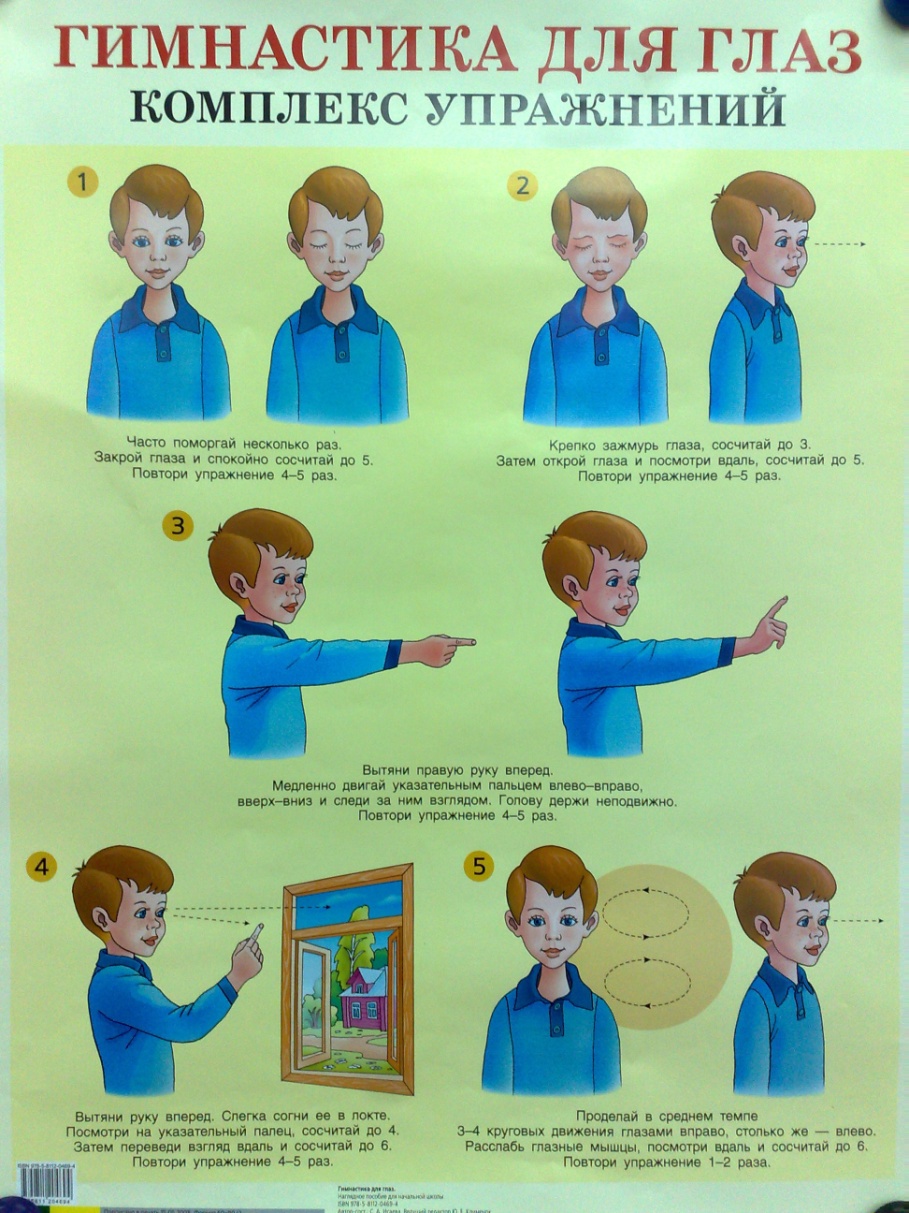 Мы писали и устали,
Все мы дружно тихо встали,
Ножками потопали: раз, два, три (топают ногами).
Ручками похлопали: раз, два, три (хлопают руками).
Сели, встали, встали , сели
И друг друга не задели.
Мы немножко отдохнем
И опять писать начнем.
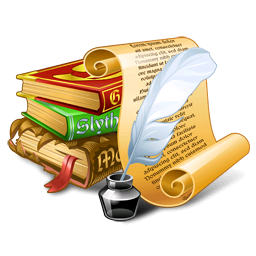 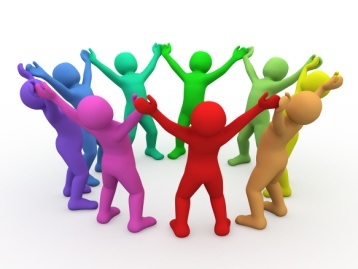 Ведущая педагогическая идея
Применение современных образовательных технологий с целью развития интереса к русскому языку и литературе и, как следствие, повышения       эффективности обучения
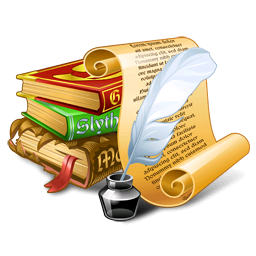 Результативность опыта
Использование инноваций на уроках русского языка и литературы даёт следующие результаты:
Развивает творческие, исследовательские способности учащихся, повышает их активность.
Способствует более осмысленному изучению материала.
Помогает развитию познавательной деятельности учащихся и интереса к предмету
Применение современных образовательных технологий позволяет мне:
Наполнить уроки новым содержанием;
Развивать творческий подход к окружающему миру, любознательность учащихся
Формировать элементы информационной культуры
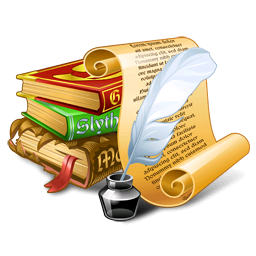 Результат участия в конкурсах по  русскому языку и литературе
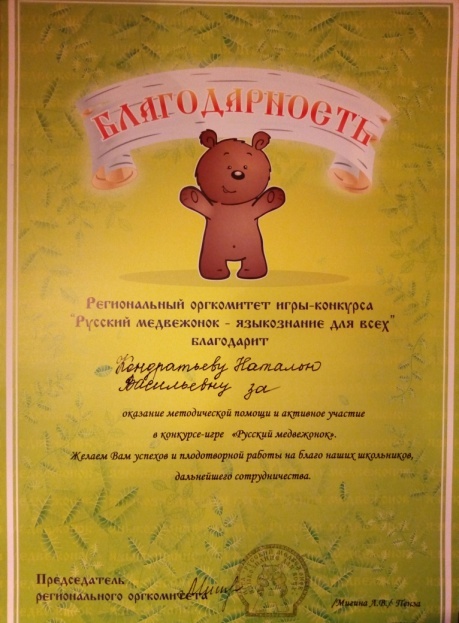 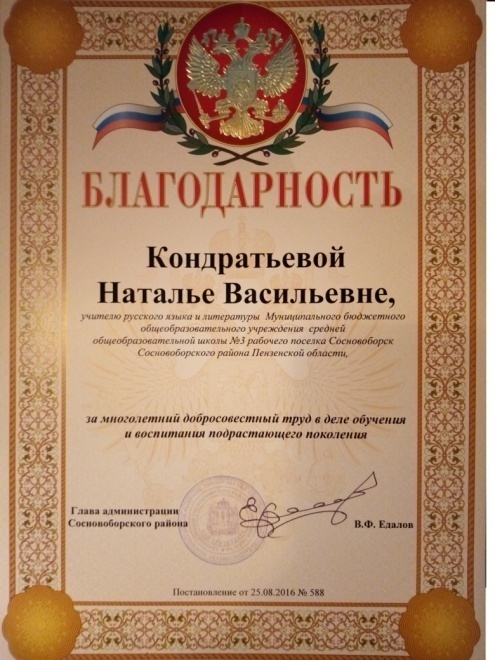 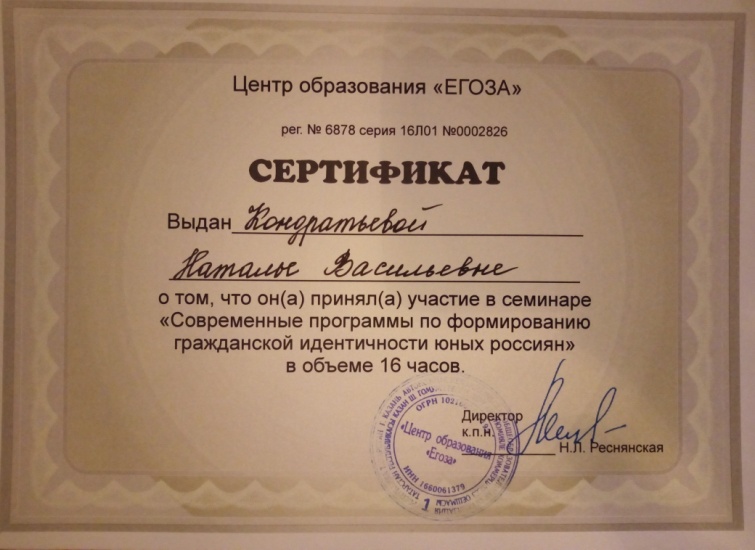 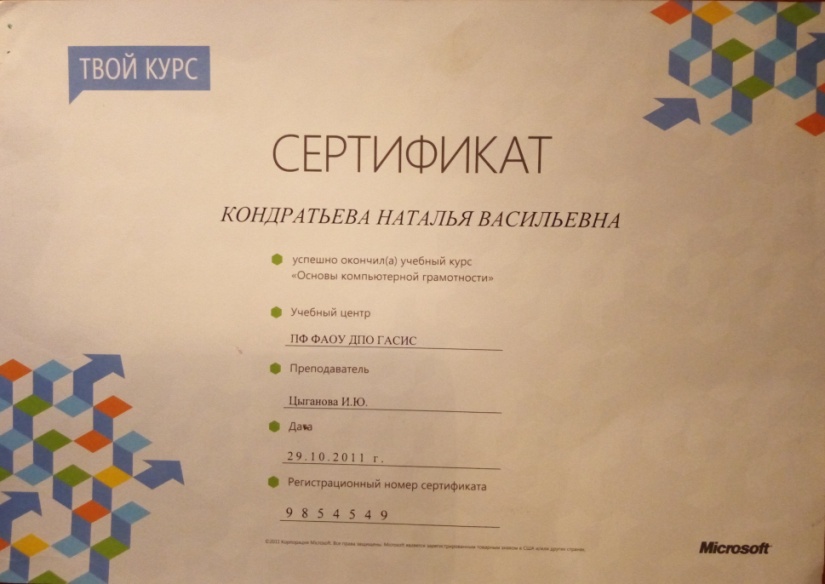 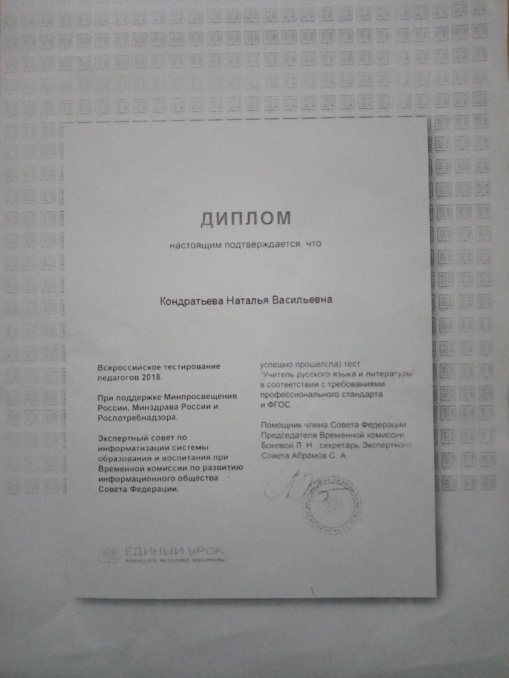 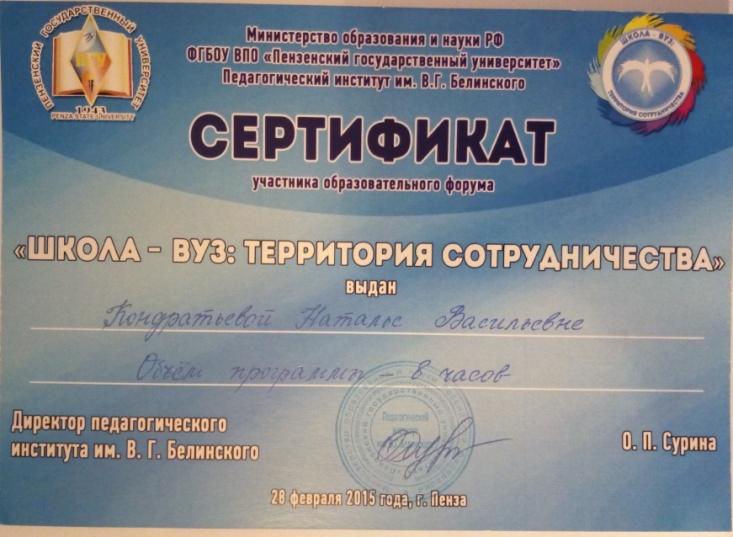 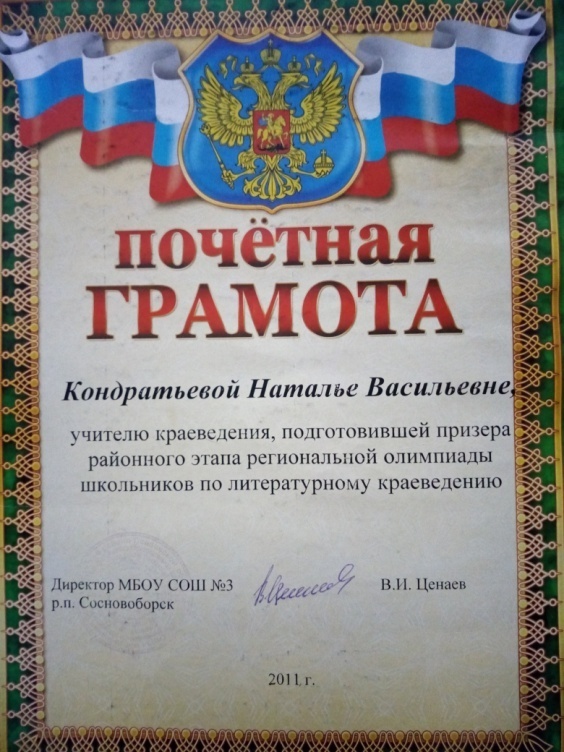 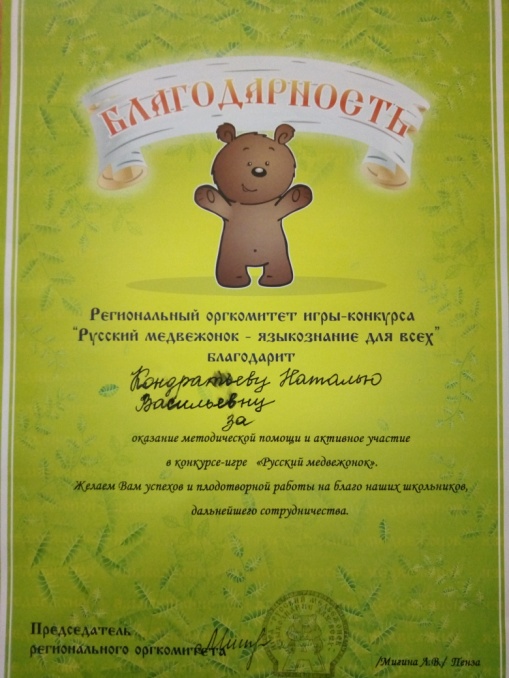 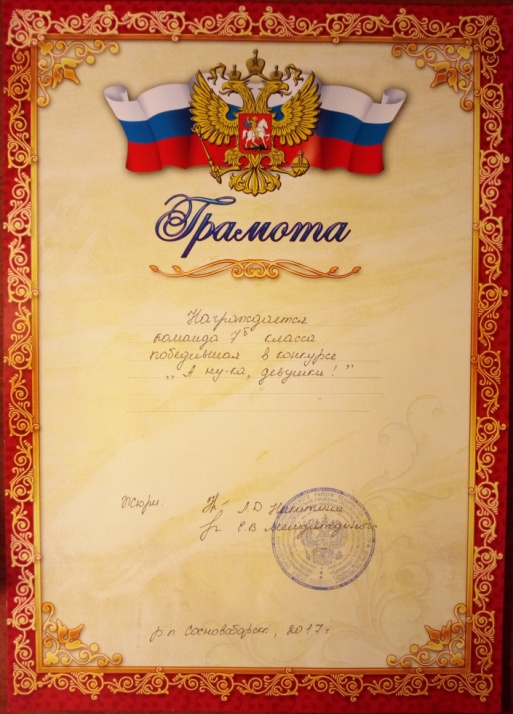 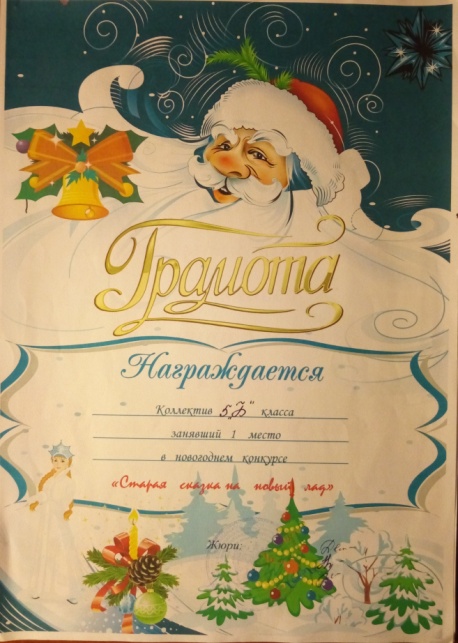 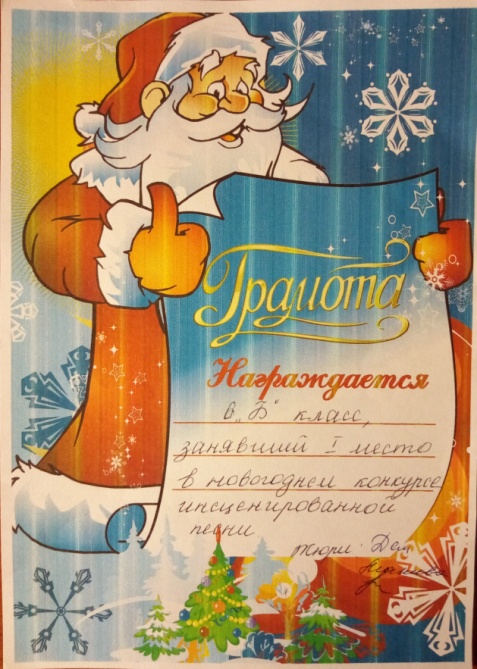 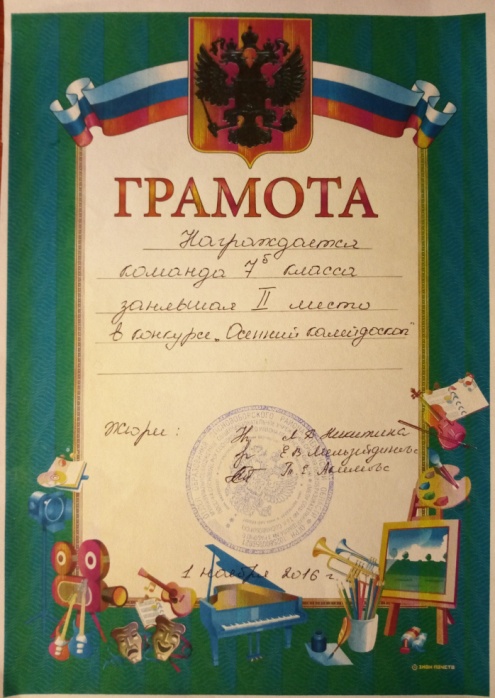 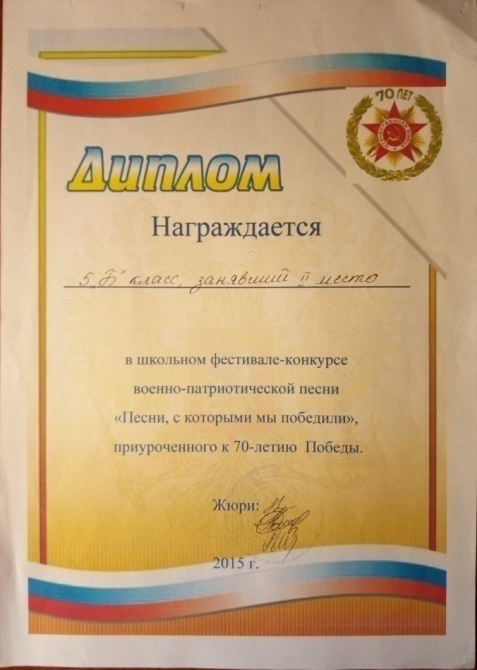 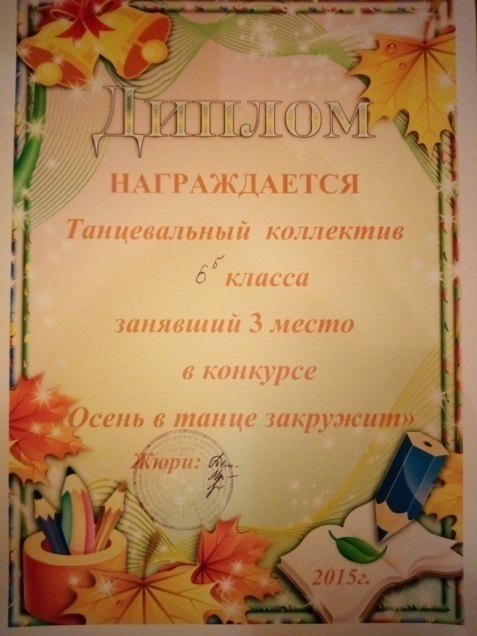 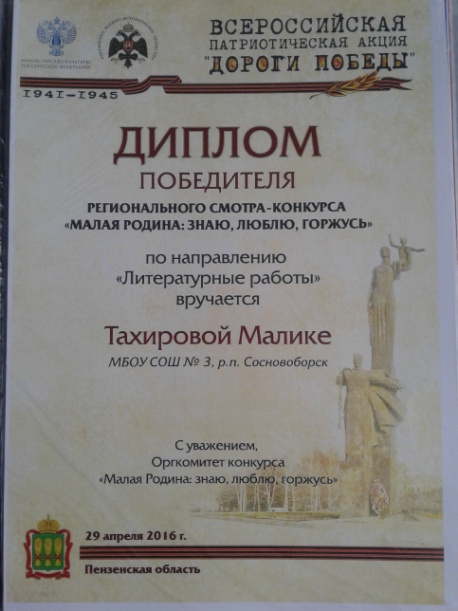 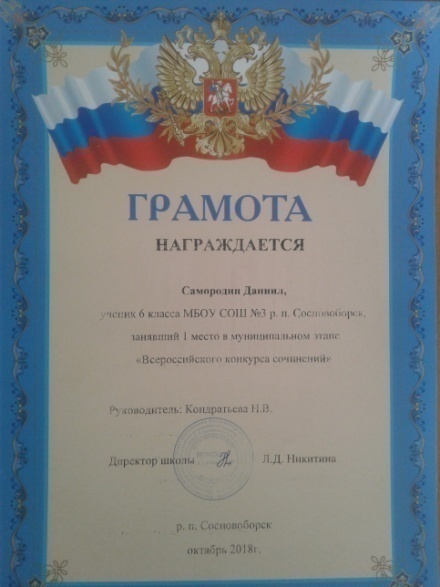 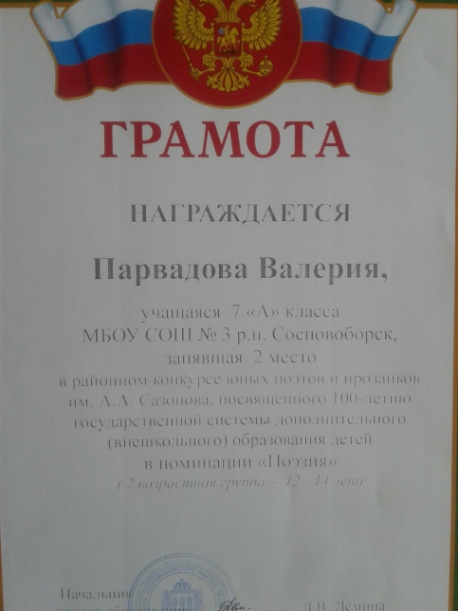 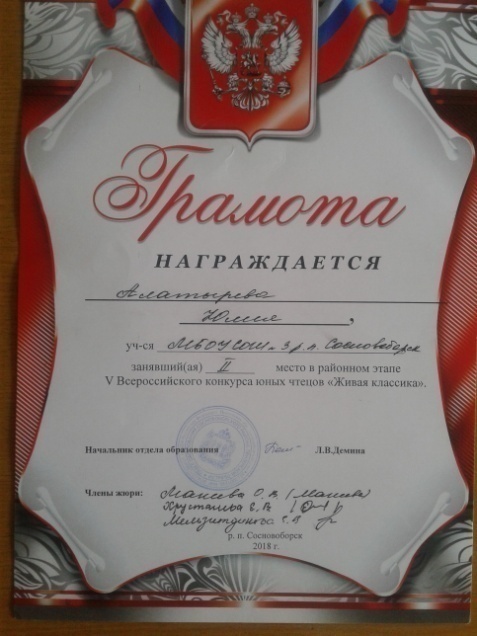 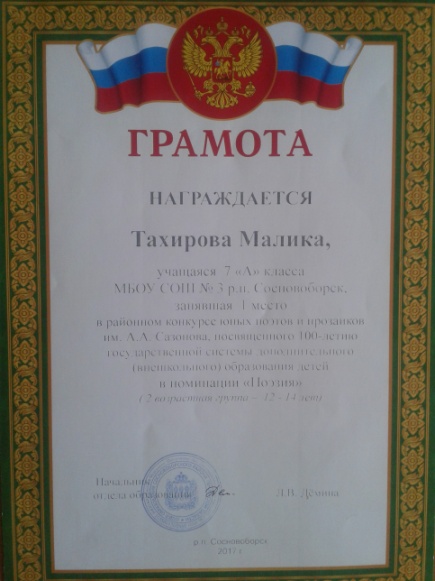 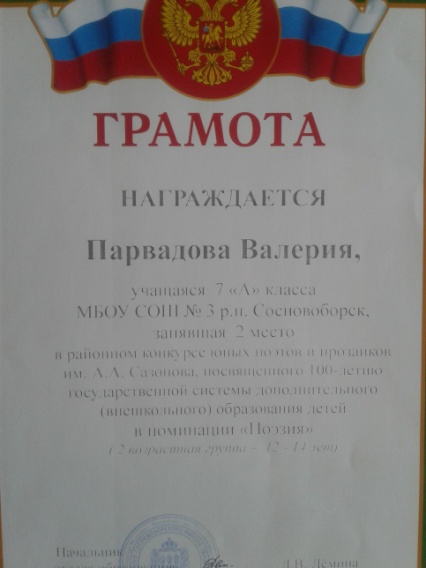 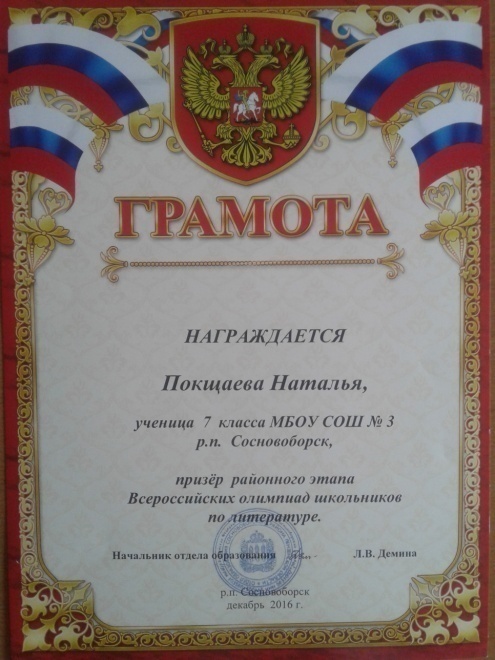 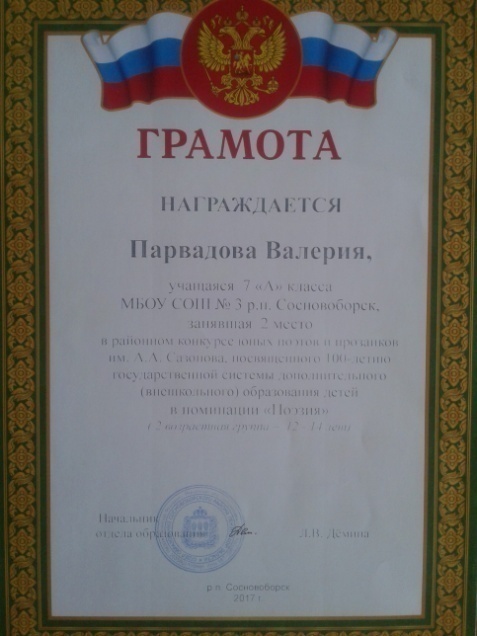 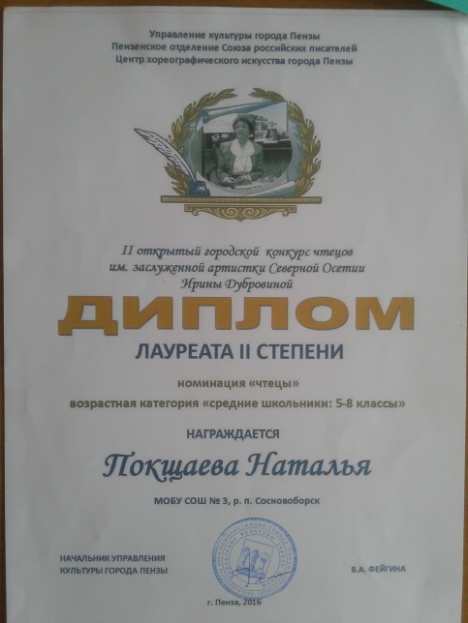 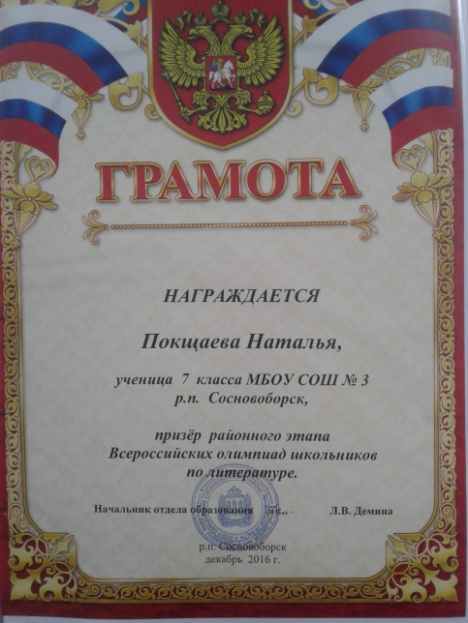 Благодарю за внимание!
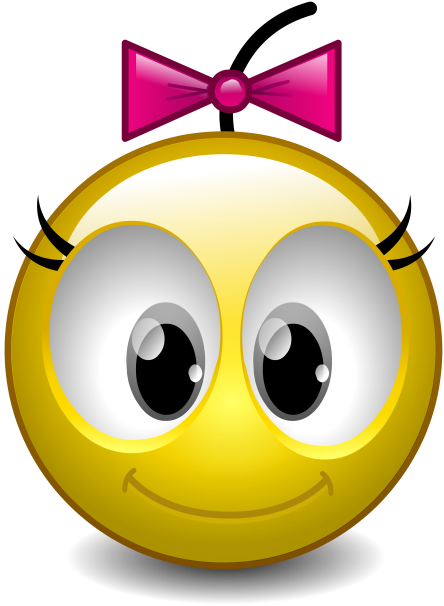